Hydraulic calculations
Understanding Hydraulics
Most important aspect of hydraulics is pressure


Pressure in whole systems is the same
Pressure
Formula
WHERE…
Formula units
Newton (N)
Pascal (Pa)
Square Meters (m²)
Calculating Area
OR
Pressure in hydraulics
Force 2
Force 1
Area 2
Area 1
example
A diagrammatical representation of a hydraulic press is shown. 






The applied force on piston A is 0,85 kN. The diameter of piston A is 36 mm and the diameter of piston B is 225 mm.
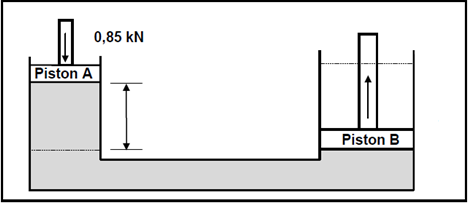 Calculate the pressure in the system.


Calculater the force Piston B can lift
Solution
Apply formula
Have only 1 variable…
First calculate area … ALWAYS CONVERT TO METERS!!!
So … 36mm = 0,036m
Calculating Area
Calculating pressure
Calculation force on piston b
Apply formula
Have only 1 variable…
First calculate area … ALWAYS CONVERT TO METERS!!!
So … 225mm = 0,225m
Calculating Area
Therefore:
Force = Pressure x Area
Force = 835072,2485 x 0,039760782
Force = 33209,00287 N
Force = 33,21 kN
?